СОБЫТИЯ ДЛЯ БИЗНЕСА
ПОИСК МЕРОПРИЯТИЙ НА ПЛАТФОРМЕ:

- Брокерские мероприятия
- Торговые миссии 
- Конференции и семинары
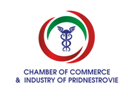 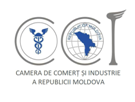 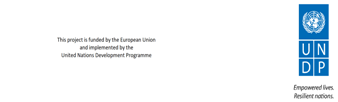 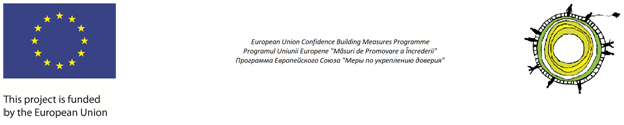 СОБЫТИЯ ДЛЯ БИЗНЕСА
Найти список мероприятий на ближайший год можно в разделе "СОБЫТИЯ".
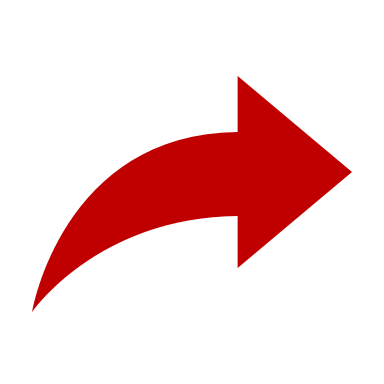 Виды мероприятий
СОВЕТ: В фильтре не устанавливайте ничего. Событий не так много, а упускать подходящее из-за особенностей автоматического перевода нежелательно.
Выберите из списка подходящее событие и зайдите в его описание, нажав заголовок.
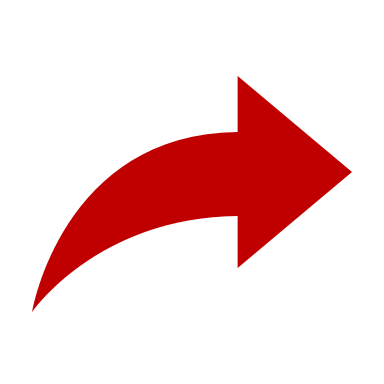 Кнопка "регистрация" направит вас либо непосредственно на сайт мероприятия для регистрации, либо, если у события нет собственного сайта, в форму регистрации на Платформе EEN.
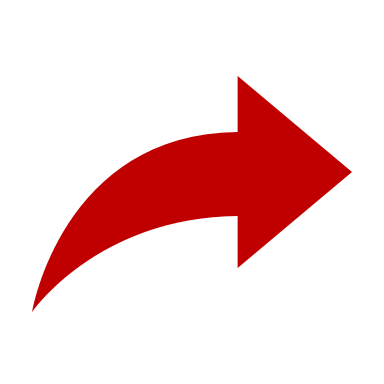 Помимо краткого описания события, в разделе "Организатор" присутствует ссылка на официальный сайт мероприятия. У некоторых событий собственного сайта нет, т.к. они организованы непосредственно Платформой EEN.
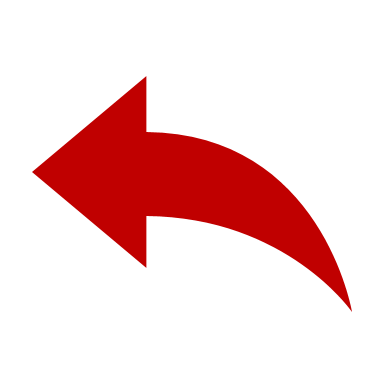